С единым днем защиты интернета
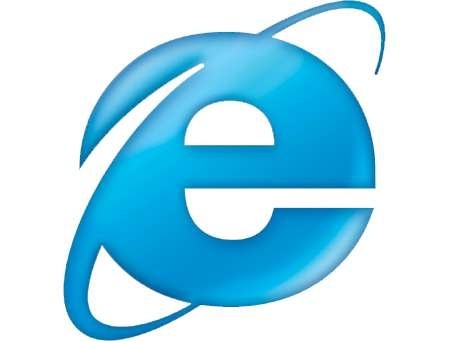 Презентация на тему 
«С единым днем защиты интернета»
30 октября 2014г. состялся "Единый информационный день  Безопасного интернета". С широким развитием информационных технологий особенно остро встала проблема защиты детей от угроз в сети Интернет. По инициативе Совета Федерации уроки кибербезопасности включены в школьную программу и будут проводиться
ежегодно
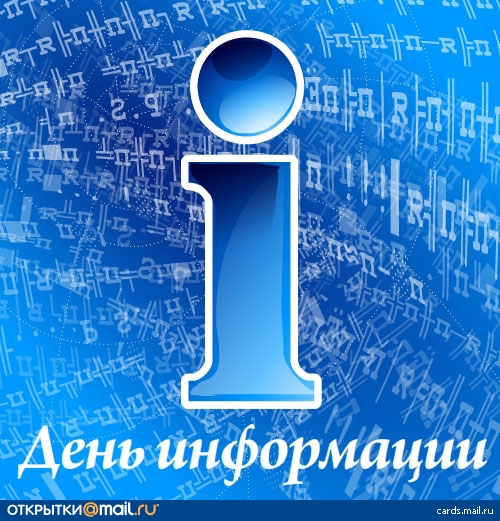 Внимание !Опасные сайты
В наше время большинство подростков очень любят сидеть в интернете и лазать по всяким сайтам . Иногда бывает так что подросток практически не чаяно  заходит на сайт где продают наркотики или показывают насилие . Естественно подросток может начать пробывать наркотики или смотреть не приличные видео , и потом его просто не возможно остановить . 
Что же делать чтобы в жизни такого не случилось ? Об этом мы поговорим сегодня .
Что делать чтобы не подвергаться опасности ?
Чтобы ответить на этот вопрос нужно запомнить три правила !
1)Если вы зашли на сайт и видите там не приличные фотографии или видео, или продажу наркотиков , немедленно покинте сайт !
2)Не общайтесь на сайтах общения !
3)Поменьше лазайте по разным сайтам !
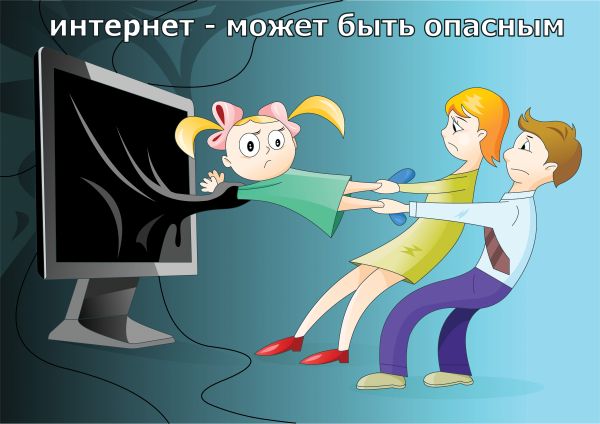 Полезные сайты
Помимо вредных сайтов есть еще и хорошие сайты для детей и подростков . 
1) Сайт с развивающими играми
2)Сайт учитель (дополнительное образование )
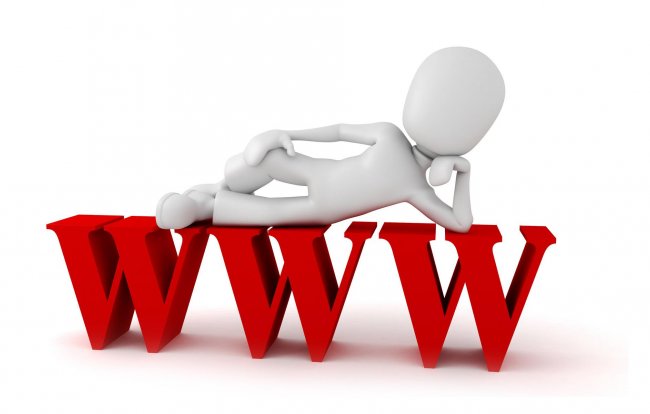